Figure 1 Overview of the calculation of the visit-specific rate, cumulative visit rate and patient-average rate for ...
Int J Qual Health Care, Volume 23, Issue 6, December 2011, Pages 657–663, https://doi.org/10.1093/intqhc/mzr054
The content of this slide may be subject to copyright: please see the slide notes for details.
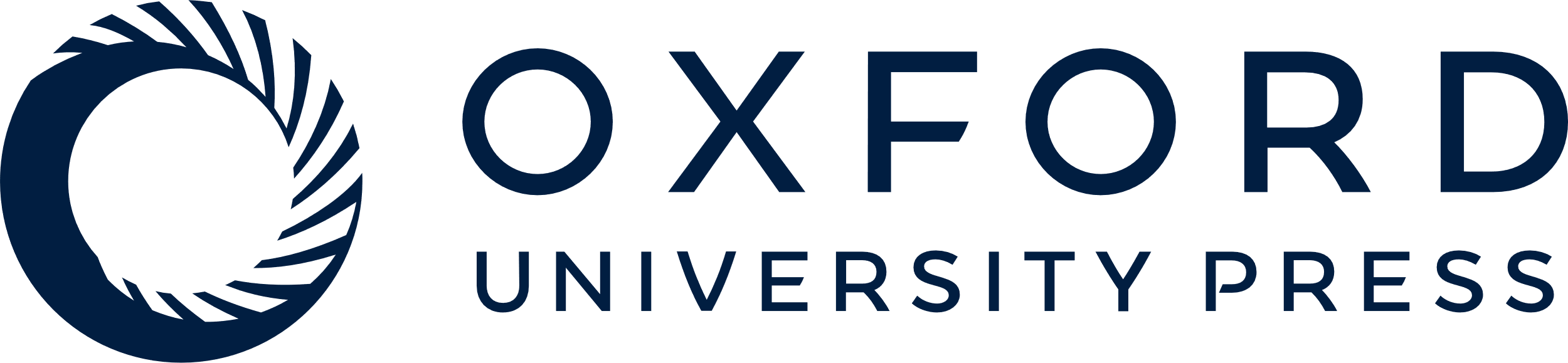 [Speaker Notes: Figure 1 Overview of the calculation of the visit-specific rate, cumulative visit rate and patient-average rate for measuring physician adherence to pain screening.


Unless provided in the caption above, the following copyright applies to the content of this slide: © The Author 2011. Published by Oxford University Press in association with the International Society for Quality in Health Care; all rights reserved]